三月二十三日
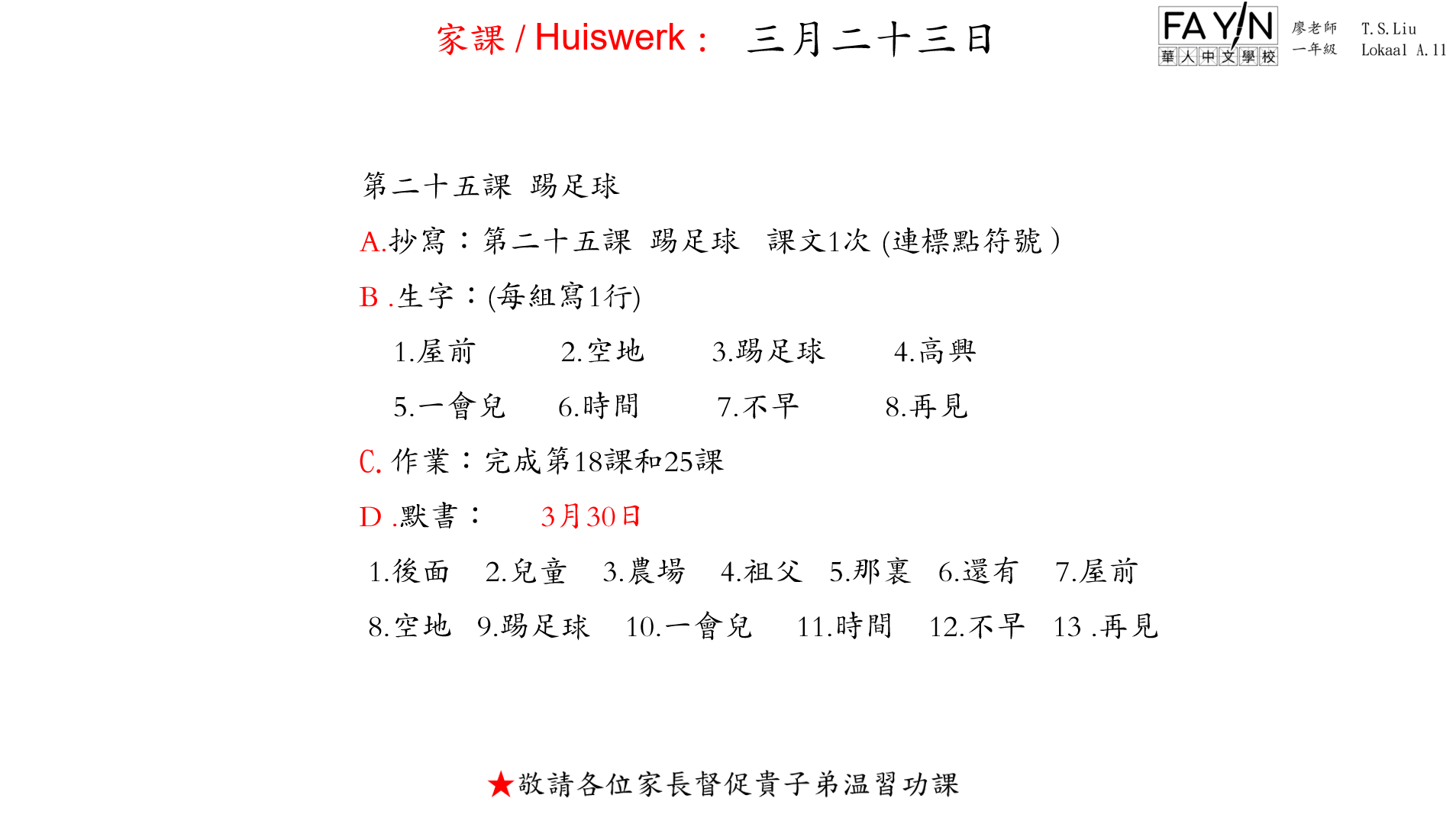 第二十五課  踢足球
A.抄寫：第二十五課  踢足球   課文1次 (連標點符號）
B .生字：(每組寫1行)
    1.屋前          2.空地        3.踢足球        4.高興   
    5.一會兒      6.時間         7.不早          8.再見
C.作業：完成第18課和25課 
D .默書：      3月30日
 1.後面    2.兒童    3.農場    4.祖父   5.那裏   6.還有    7.屋前 
 8.空地   9.踢足球    10.一會兒     11.時間    12.不早   13 .再見